Talking about …
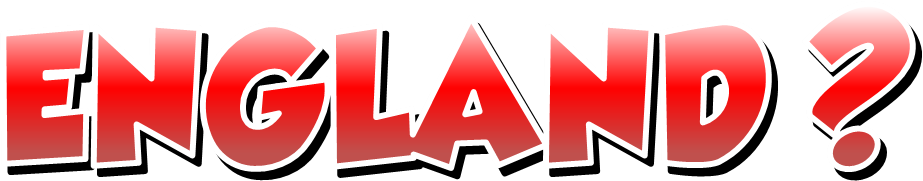 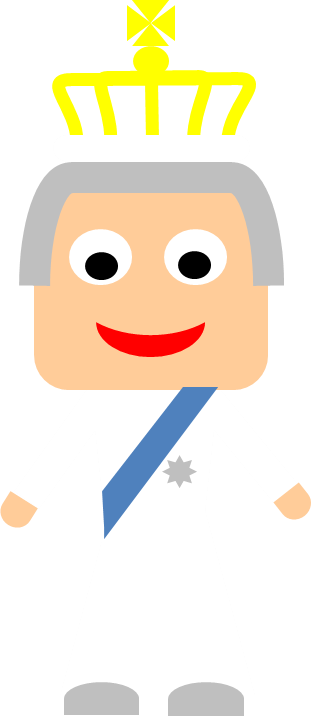 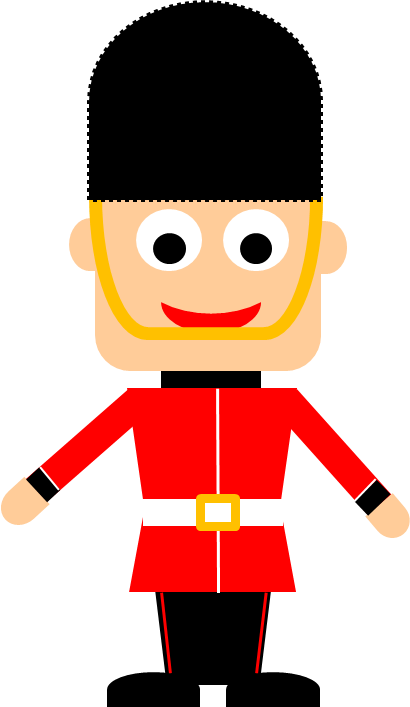 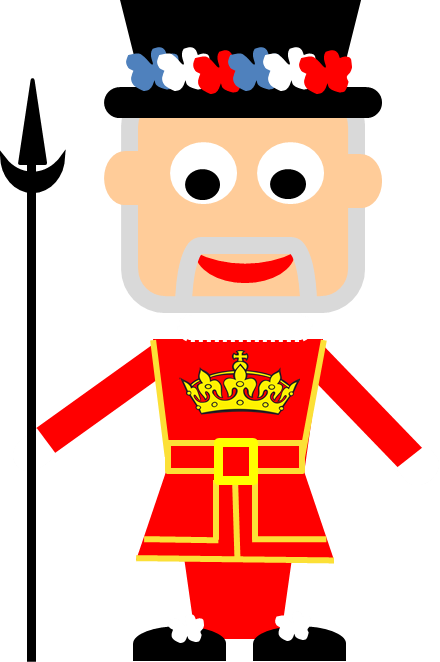 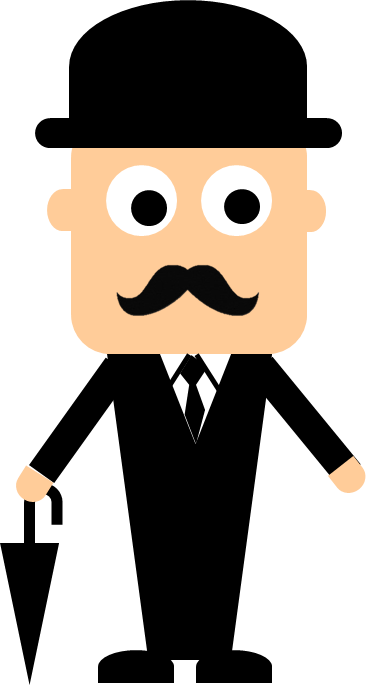 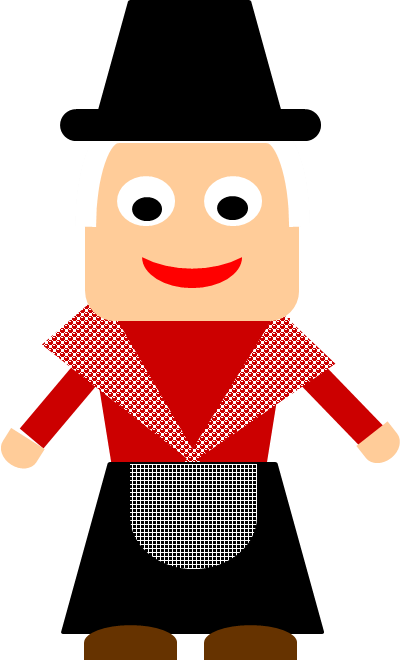 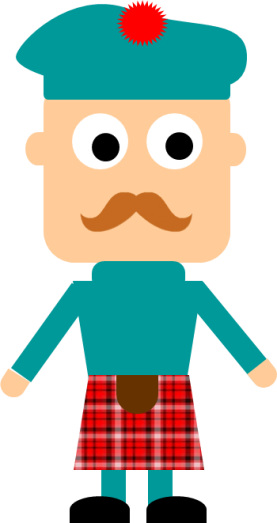 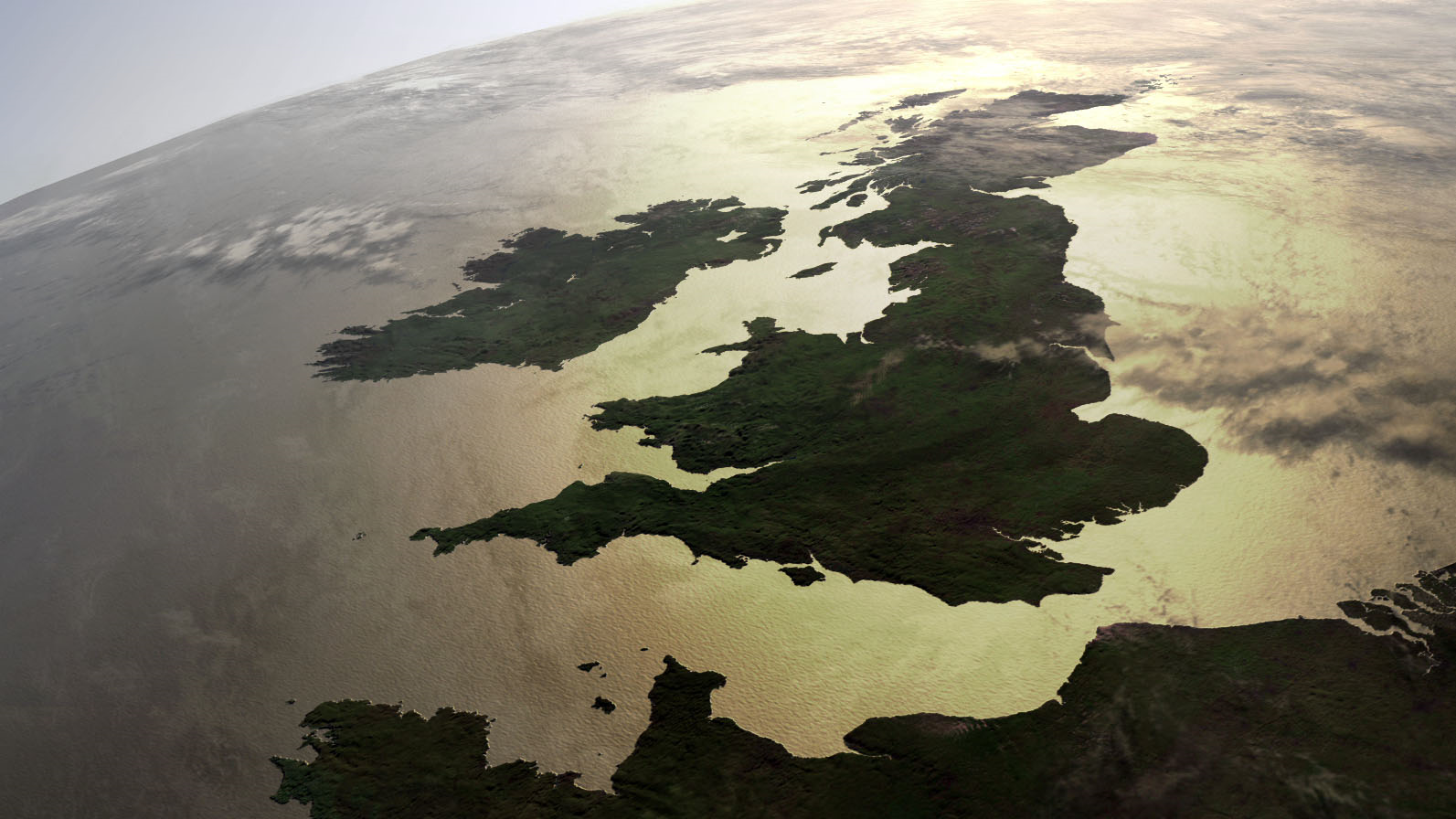 That’s Britain!
That’s Great Britain!
Those are the British Isles!
That’s the UK!
That’s England!
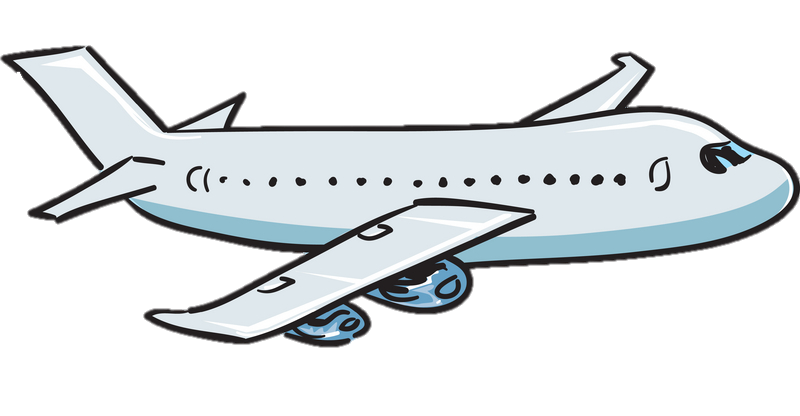 Let’s see what they are talking about
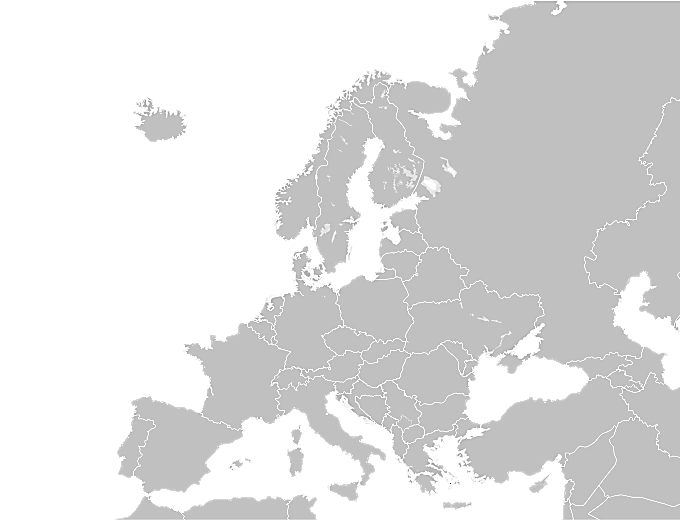 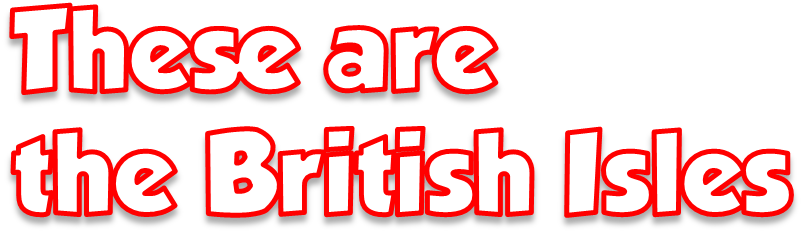 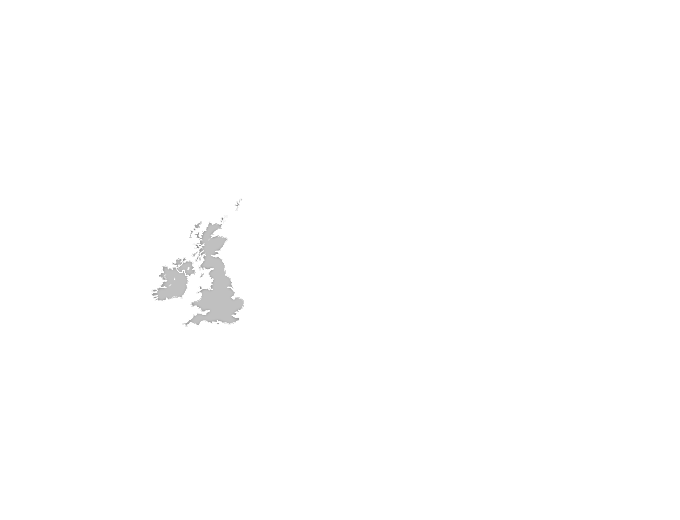 Atlantic Ocean
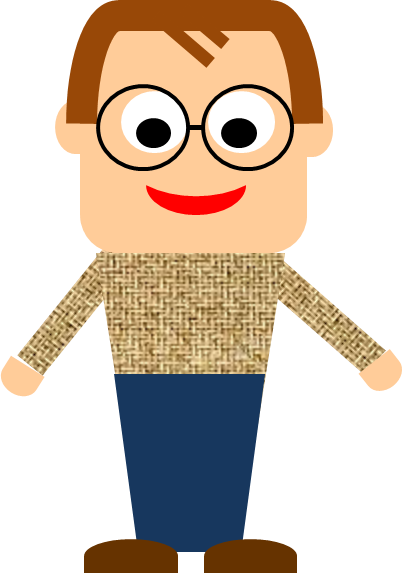 EUROPE
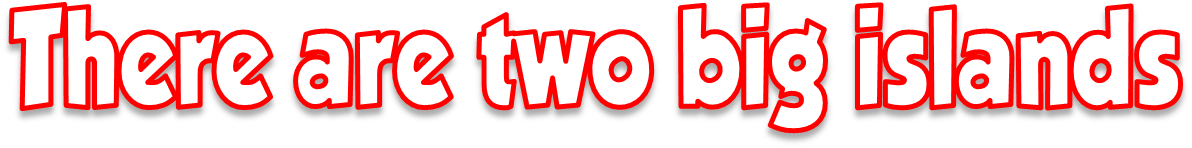 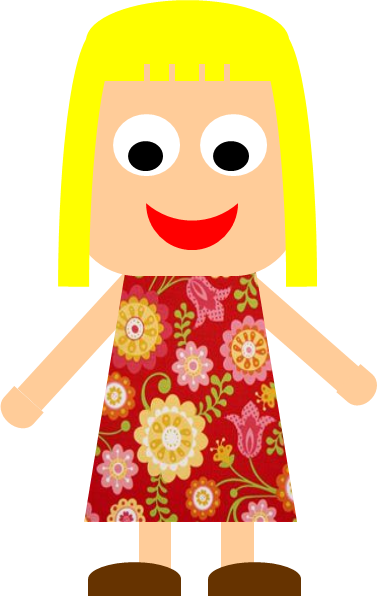 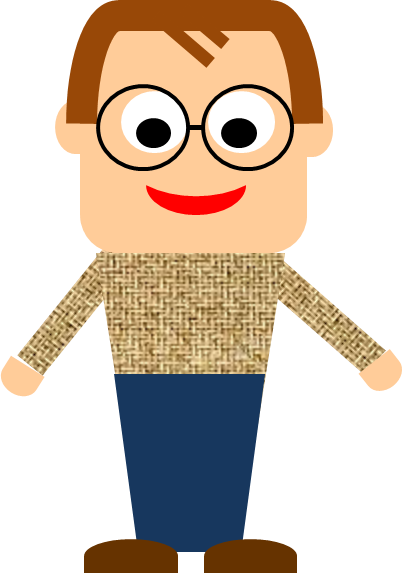 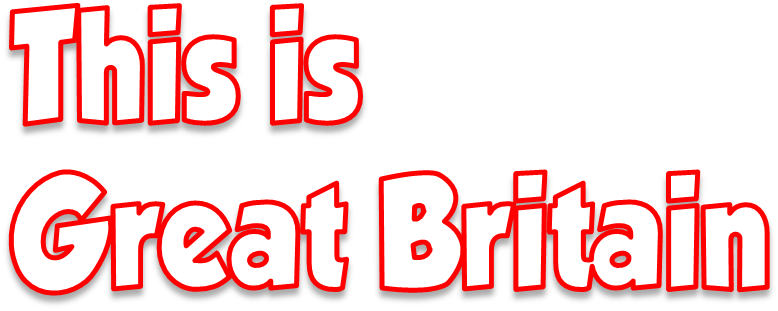 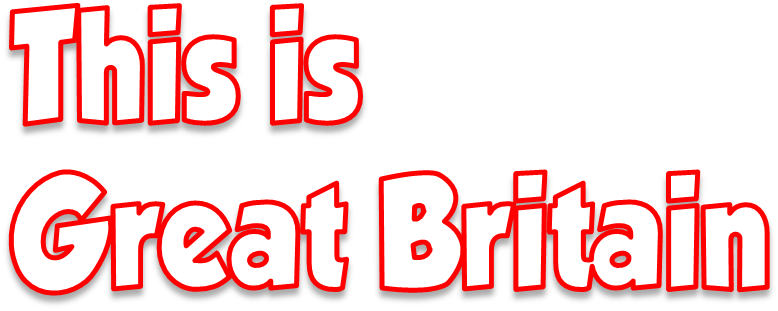 It’s the biggest island of the British Isles.
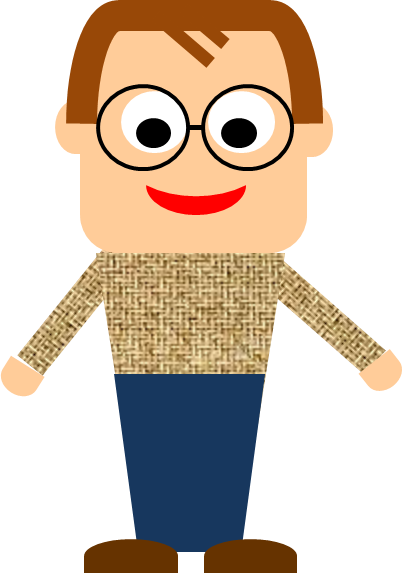 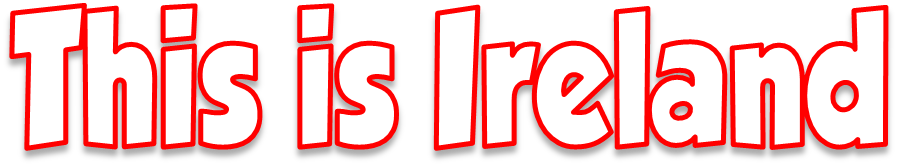 It is also known as the Emerald Isle because of its beautiful green countryside.
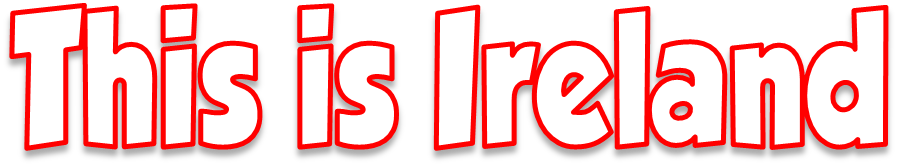 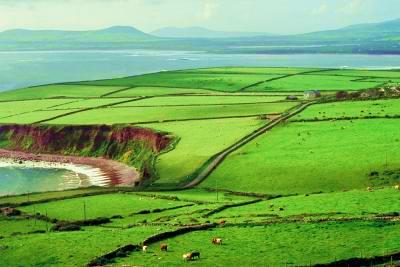 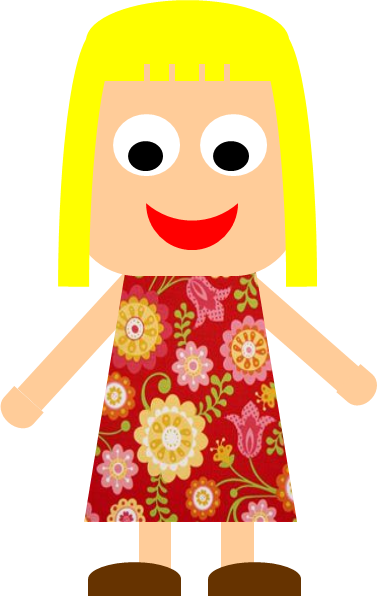 There are two independent states in the British Isles:
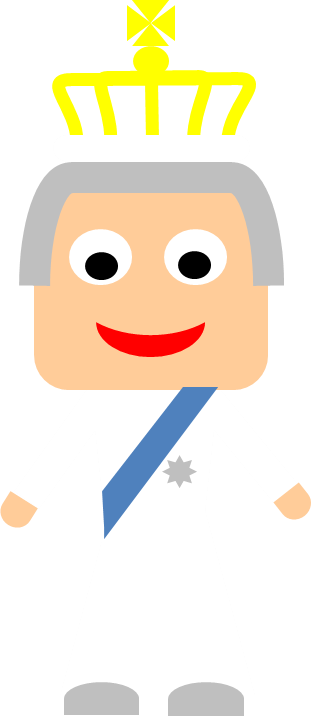 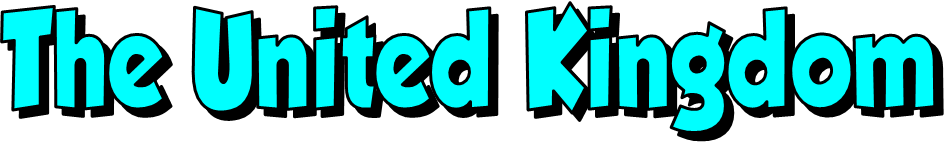 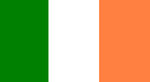 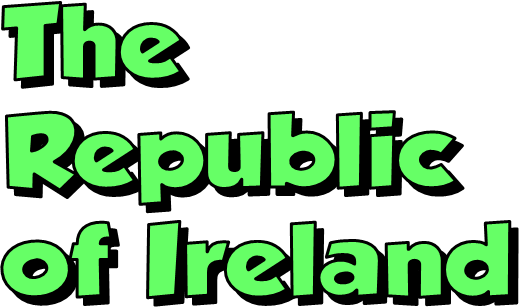 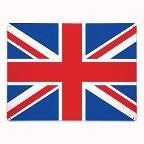 Ireland is divided into two parts:
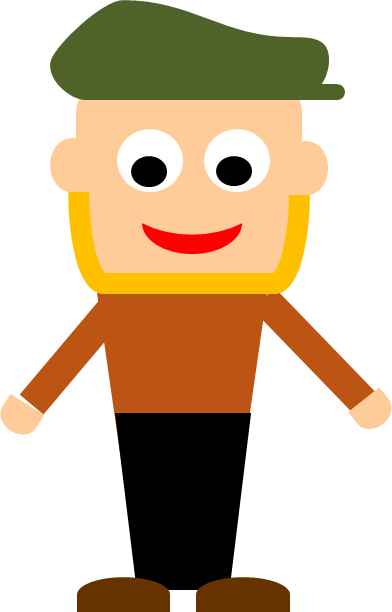 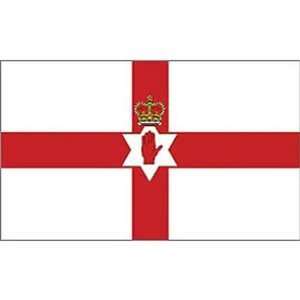 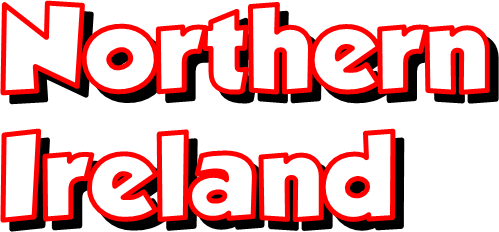 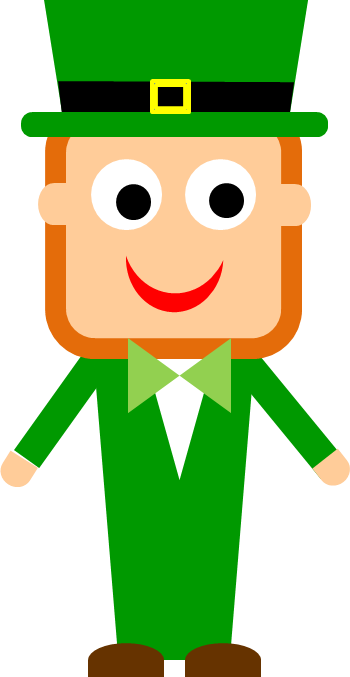 It’s part of the United Kingdom.
It’s also called EIRE.
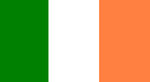 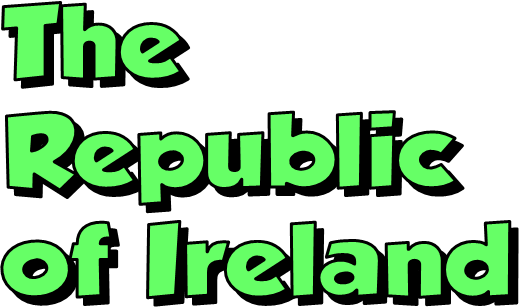 It’s an independent state since 1922.
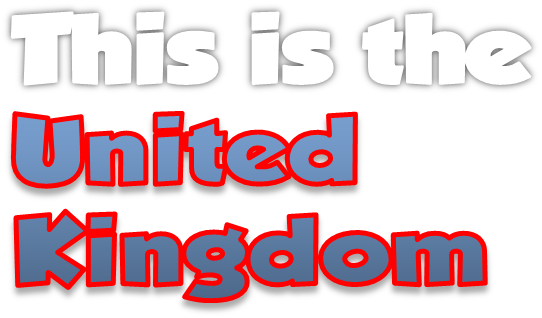 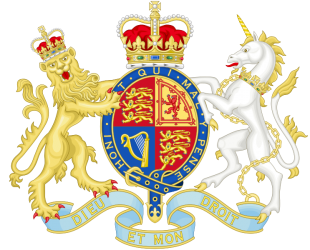 Royal coat of arms
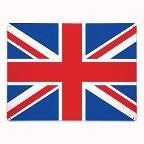 It is also called 
the UK or Britain.
LONDON
People from the UK are British.
The
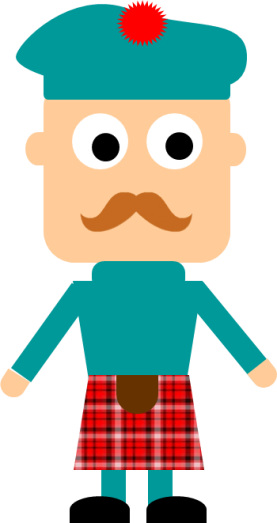 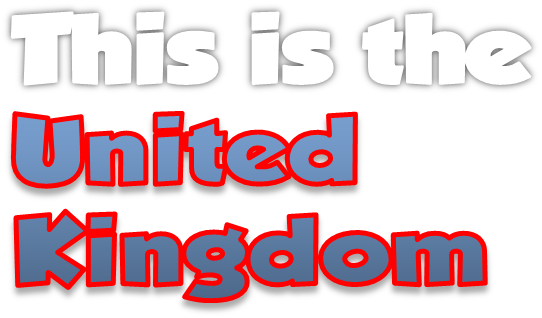 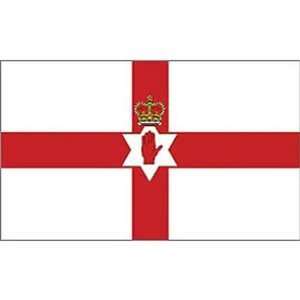 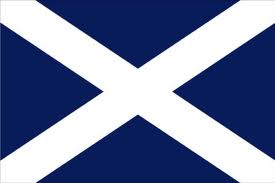 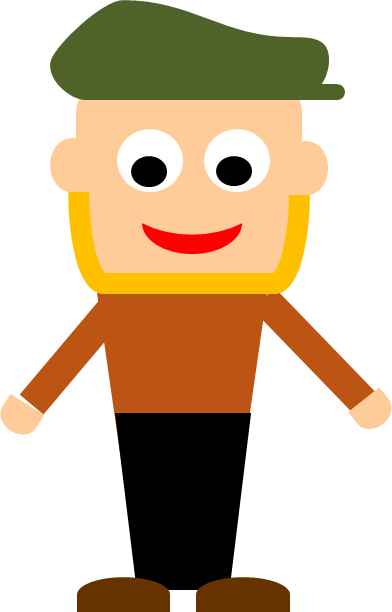 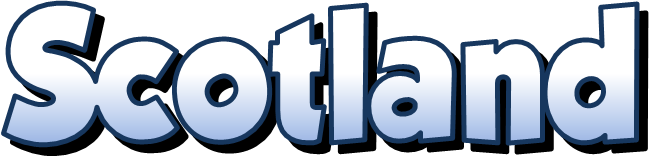 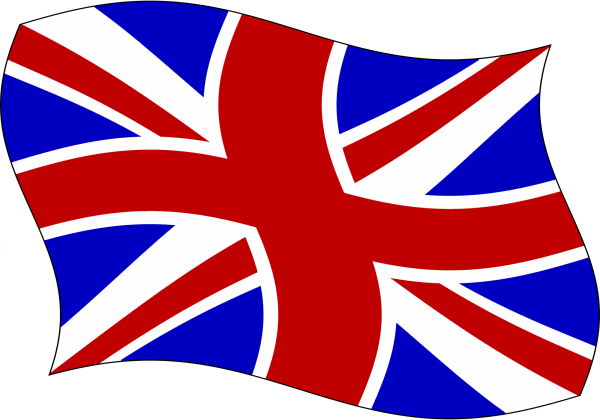 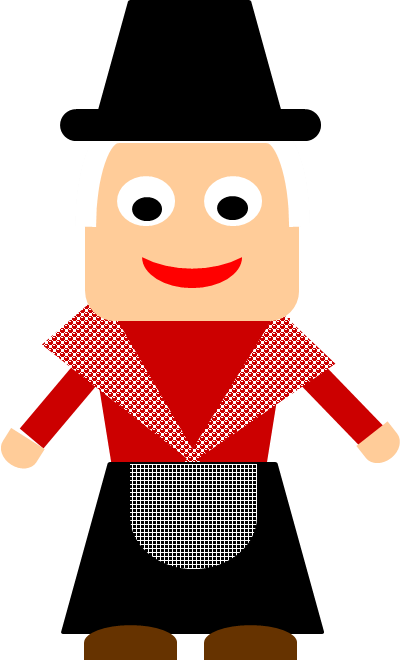 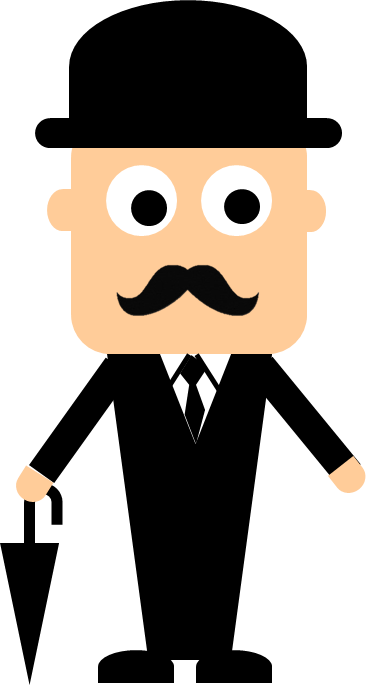 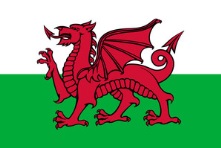 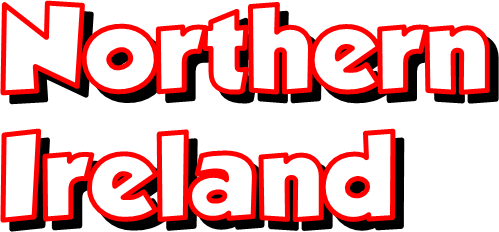 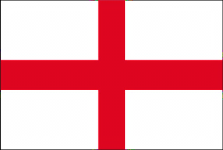 It consists 
of four countries
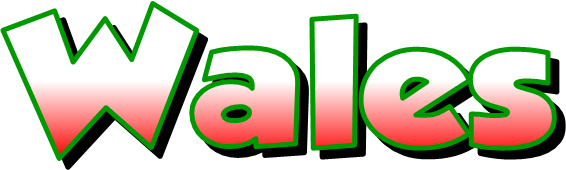 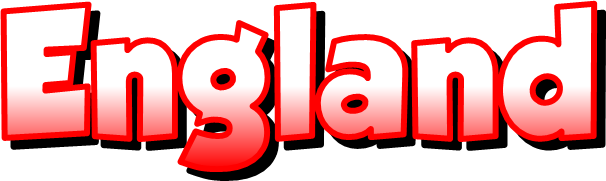 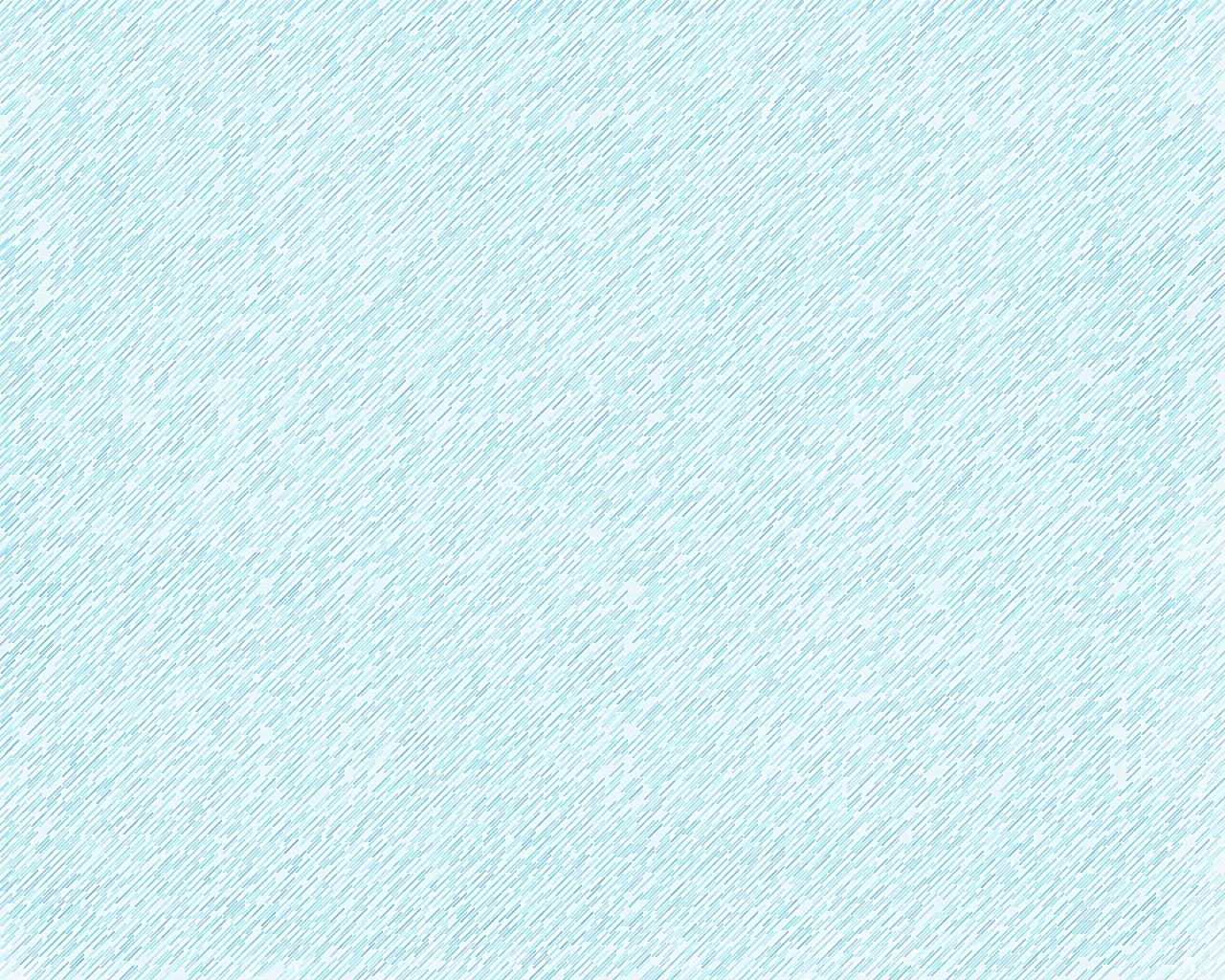 The
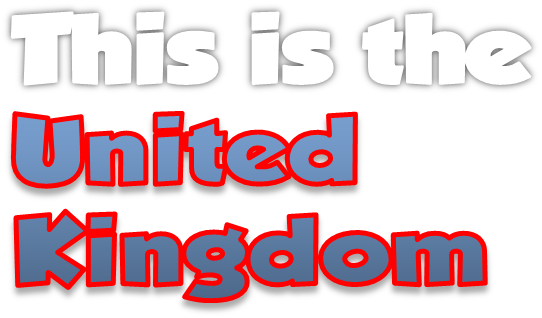 It’s a constitutional monarchy
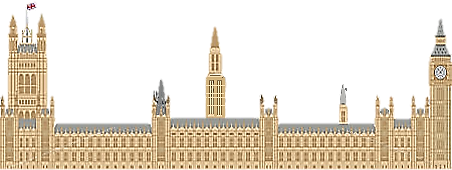 Houses 
of Parliament
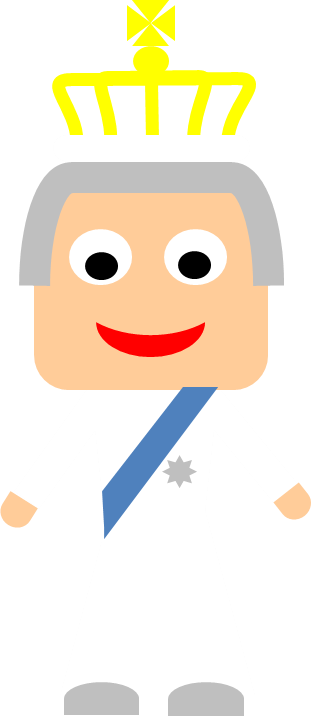 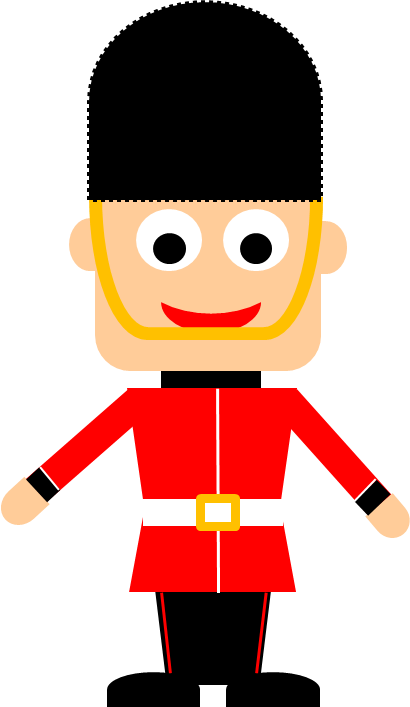 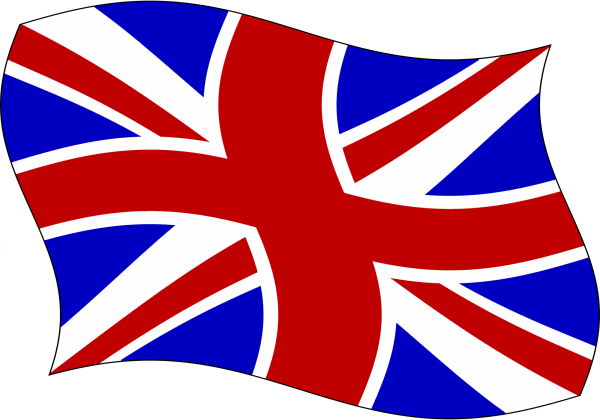 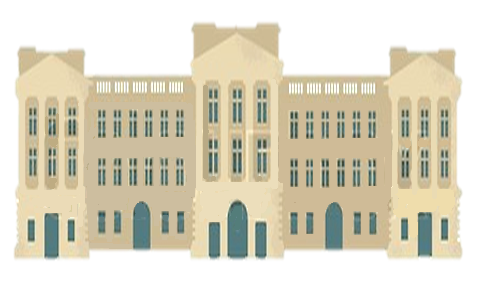 Buckingham Palace
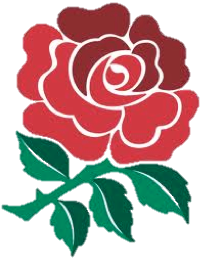 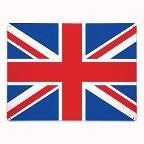 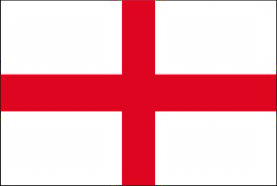 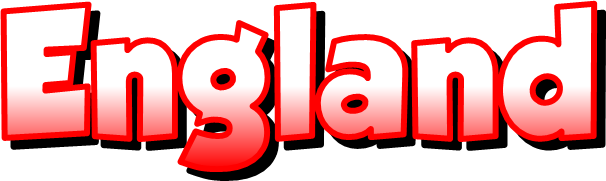 The rose, 
symbol of England
I am British and 
I am English
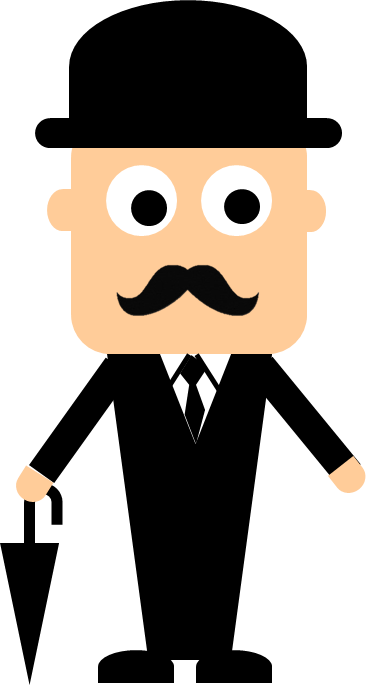 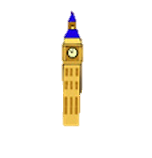 LONDON
It´s the biggest and the most populated country of the United Kingdom
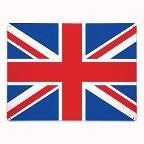 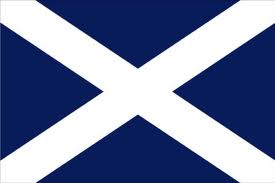 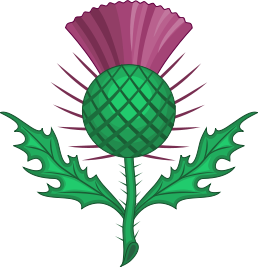 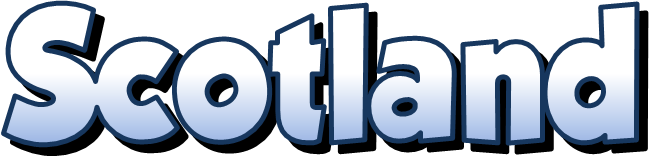 EDINBURGH
The thistle, 
symbol of Scotland
I‘m Scottish and 
I’m a British citizen, but I’m not English.
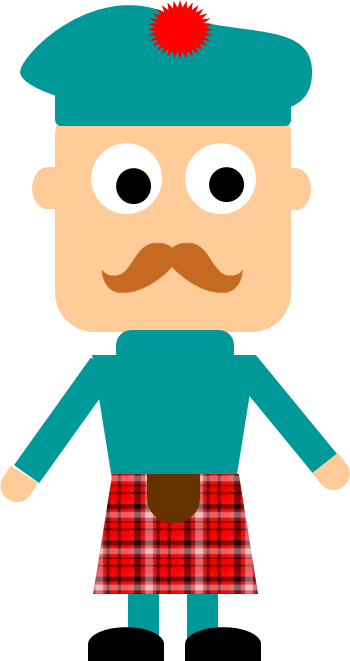 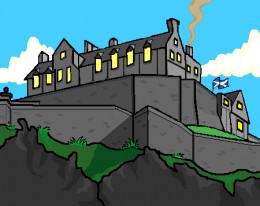 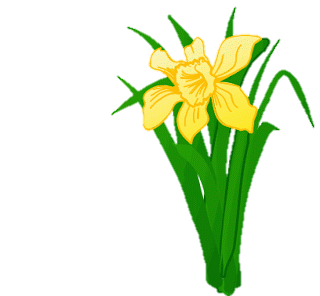 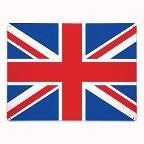 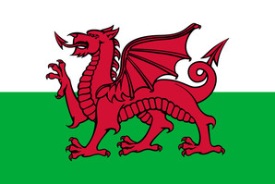 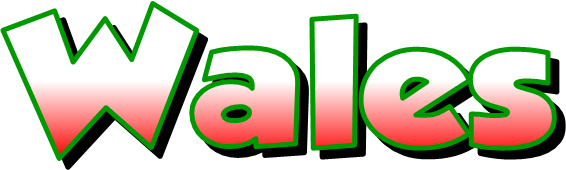 I am Welsh and 
I’m a British citizen, but I’m not English.
The daffodil, 
symbol of Wales
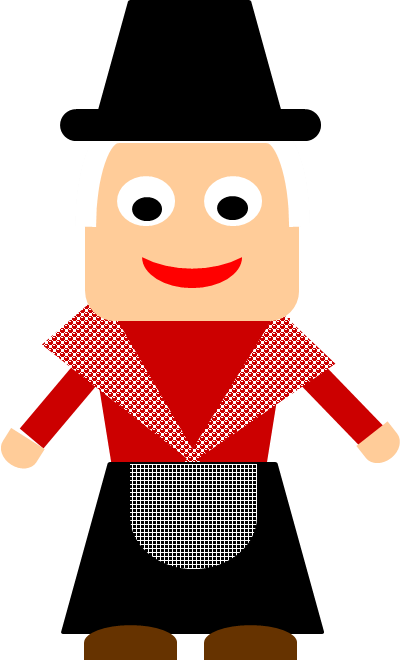 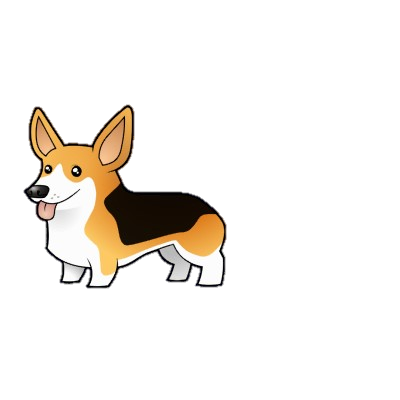 CARDIFF
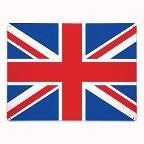 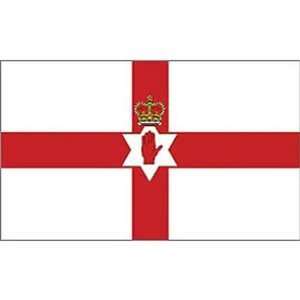 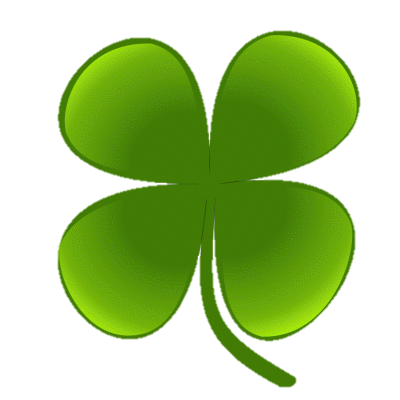 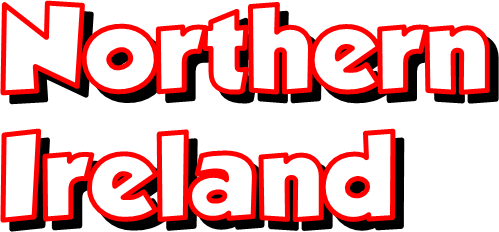 The shamrock, 
symbol of Ireland
BELFAST
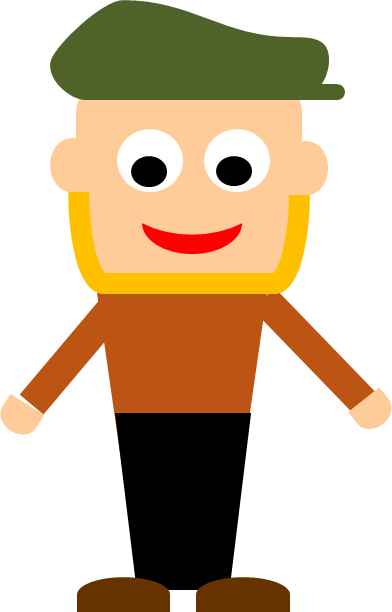 I am Northern Irish and I’m a British citizen, but I’m not English.
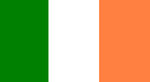 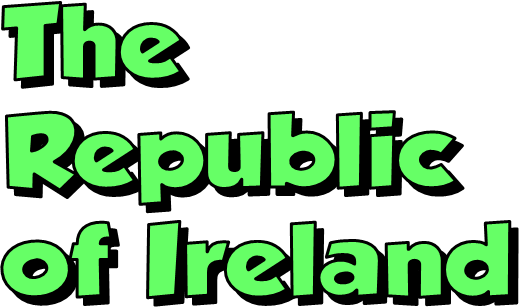 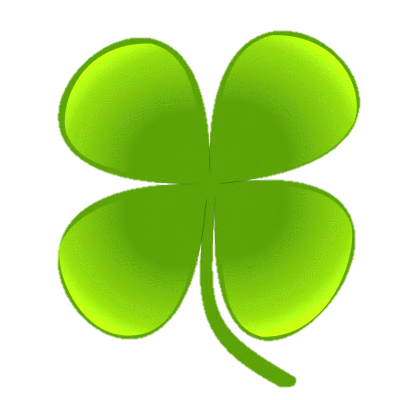 The shamrock, 
symbol of Ireland
I am Irish but I’m not British or English.
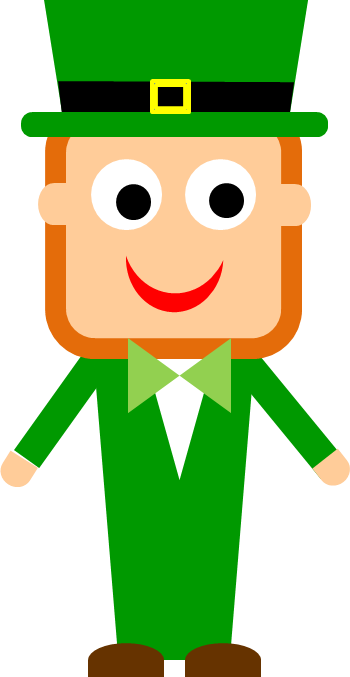 DUBLIN
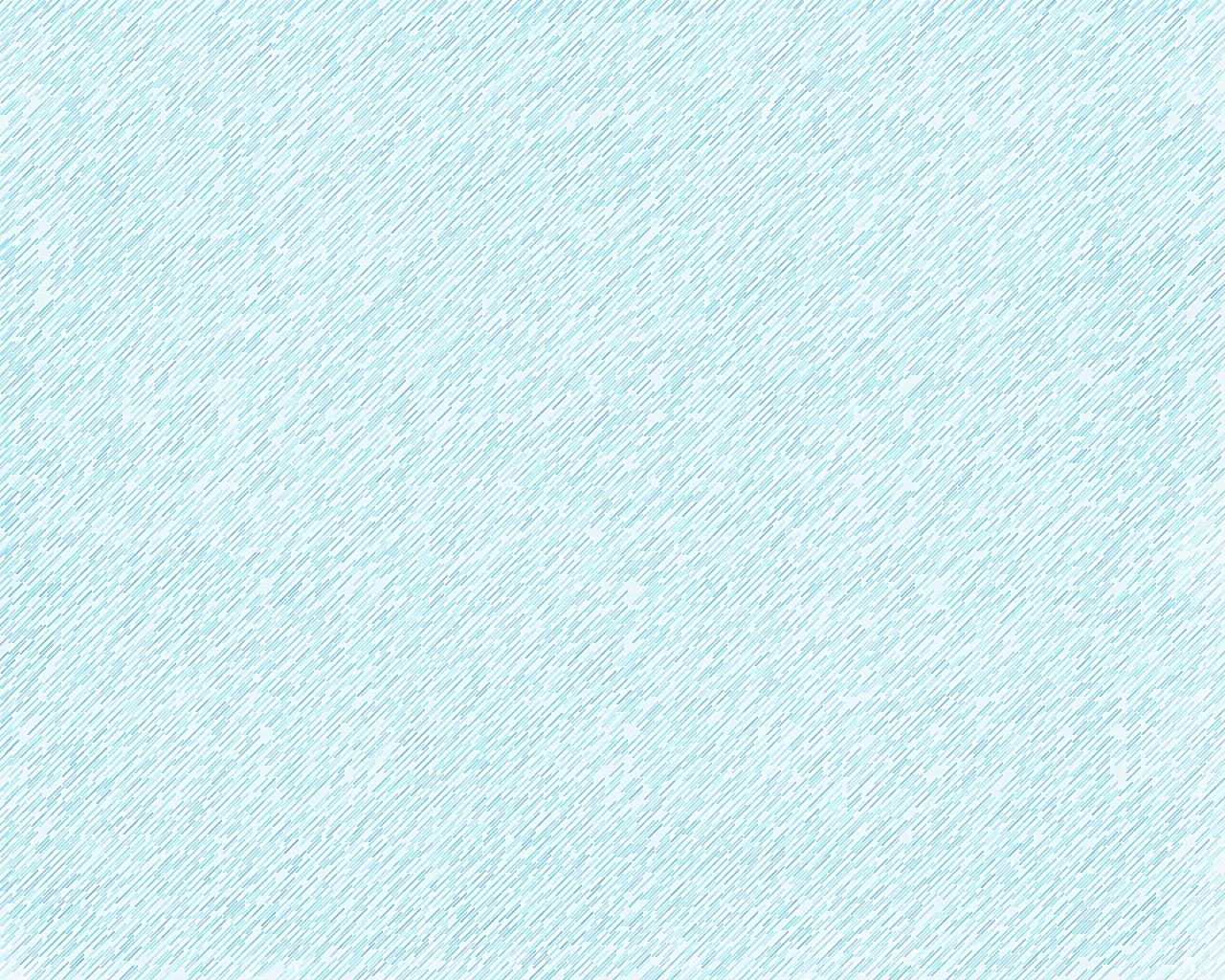 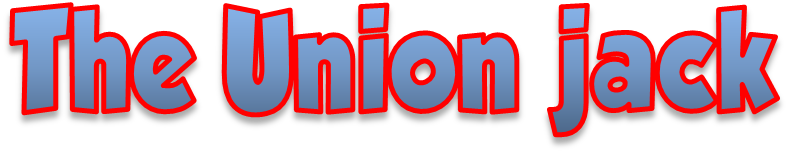 This is not the flag of England
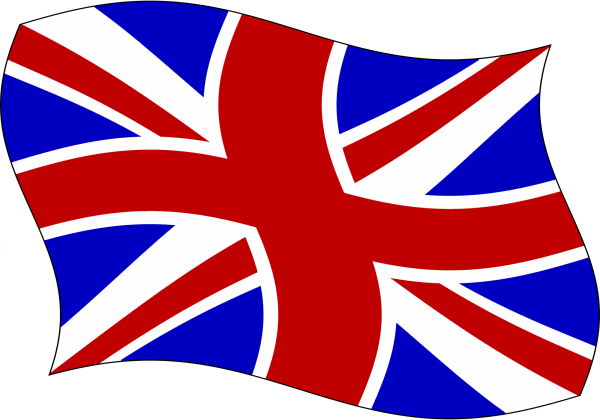 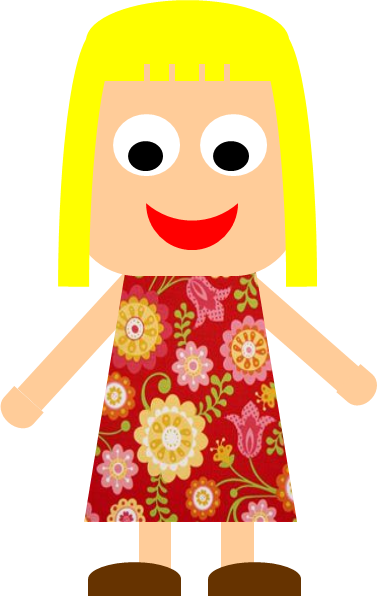 This is the “UNION JACK”, the flag of the UNITED KINGDOM.
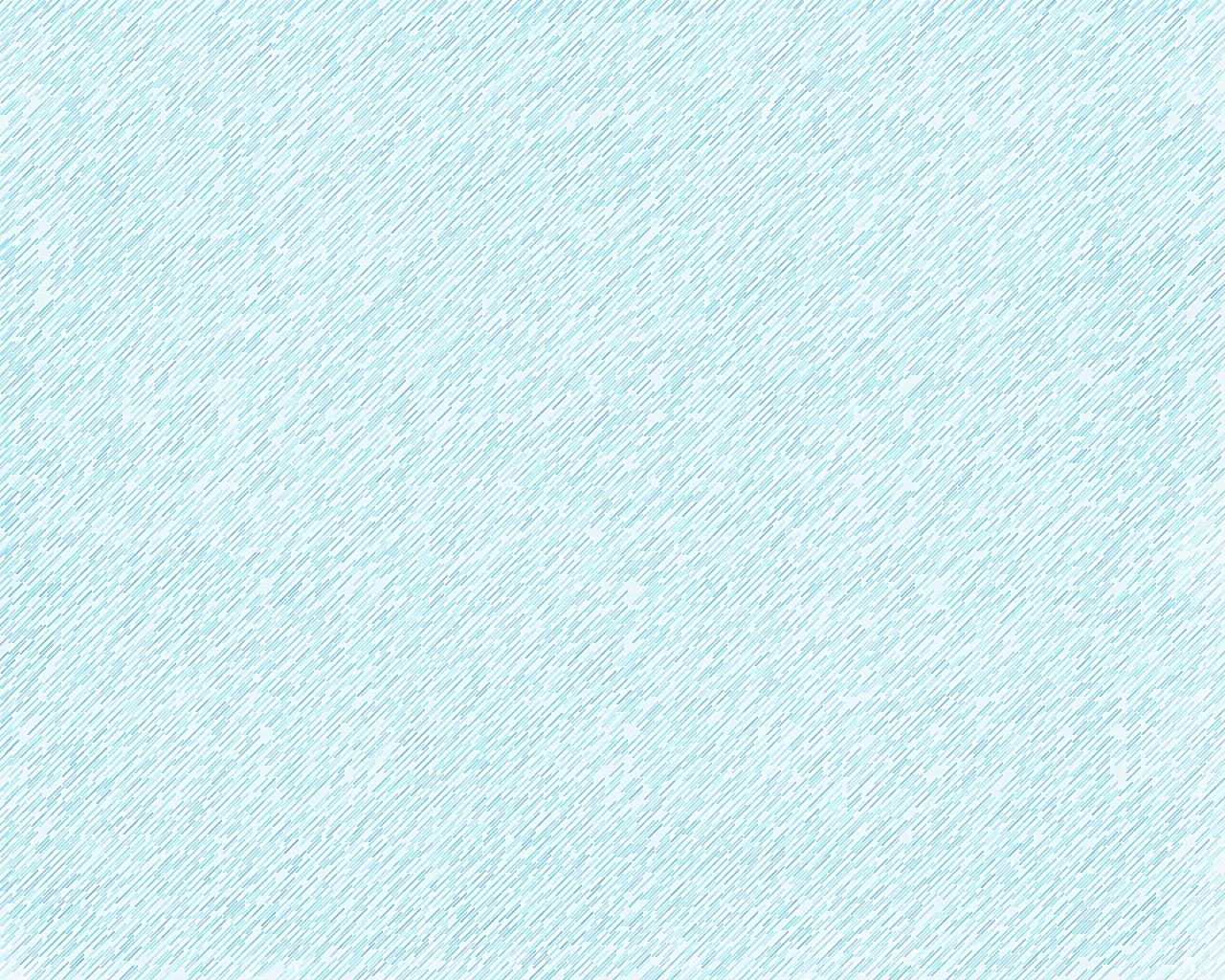 It’s the combination of the flags of England, Scotland and Ireland
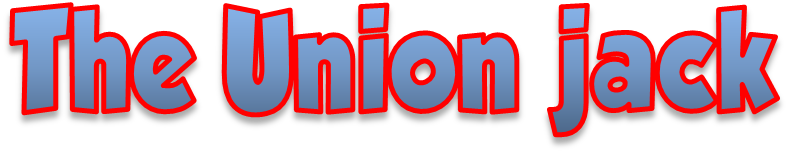 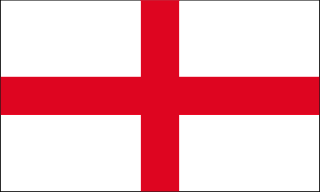 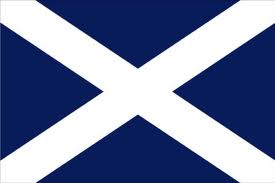 +
ENGLAND
SCOTLAND
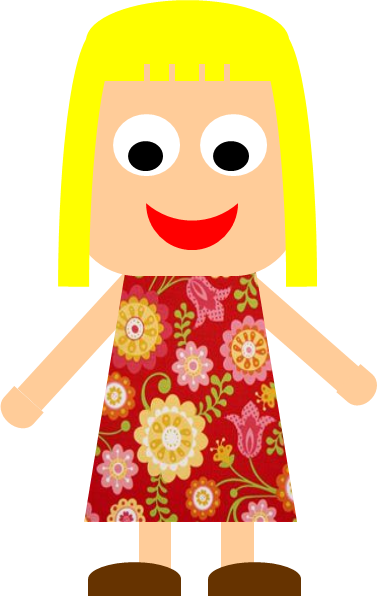 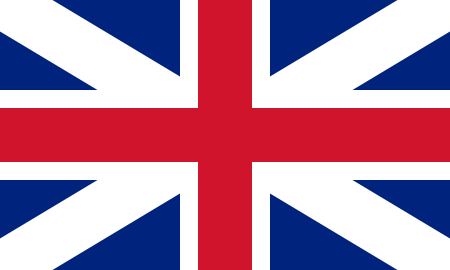 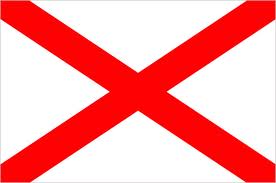 +
UNION FLAG (1606)
IRELAND
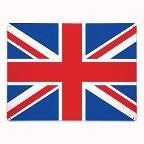 UNION JACK (1801)
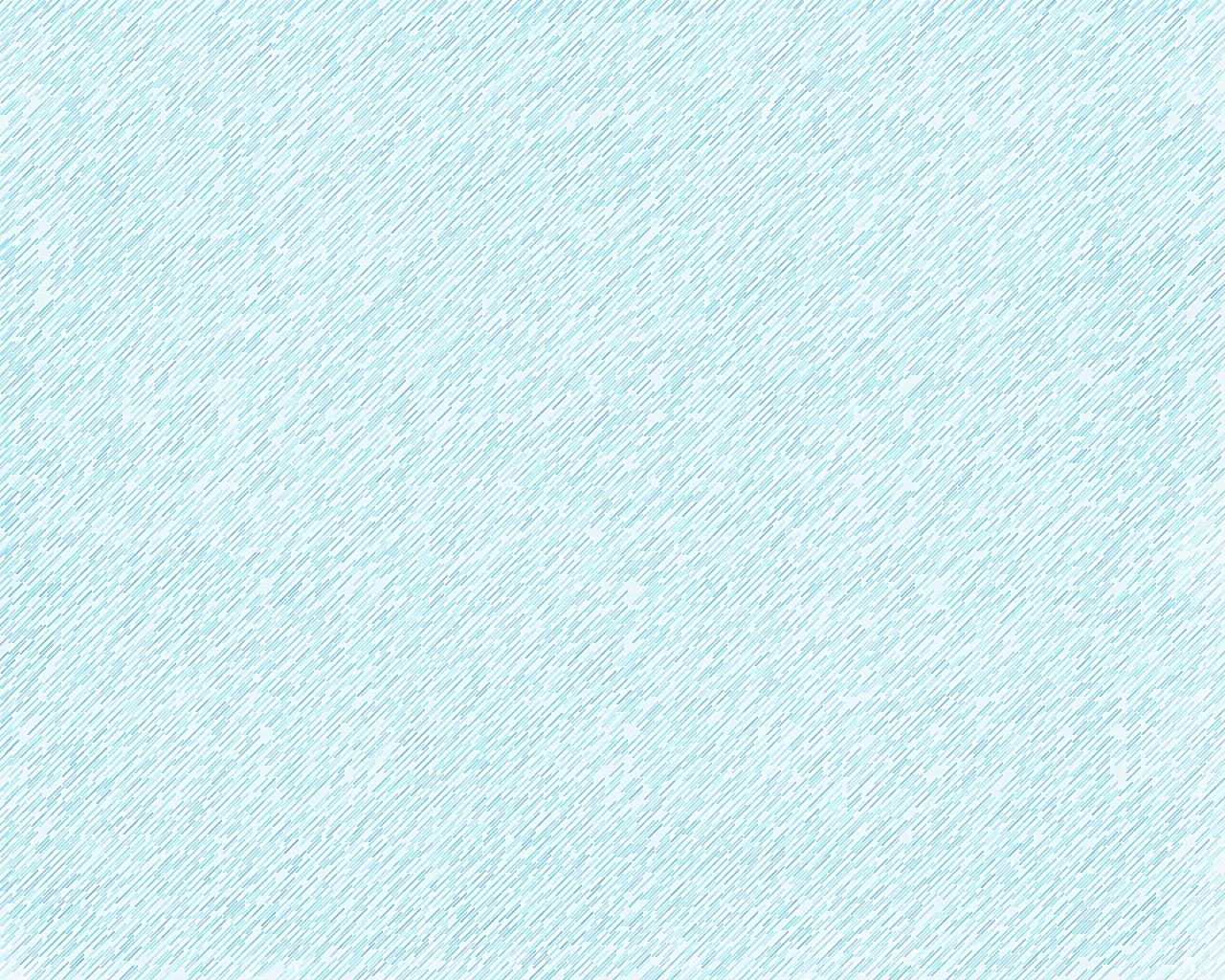 London is the capital of England and the United Kingdom
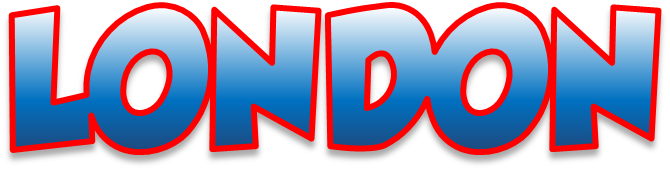 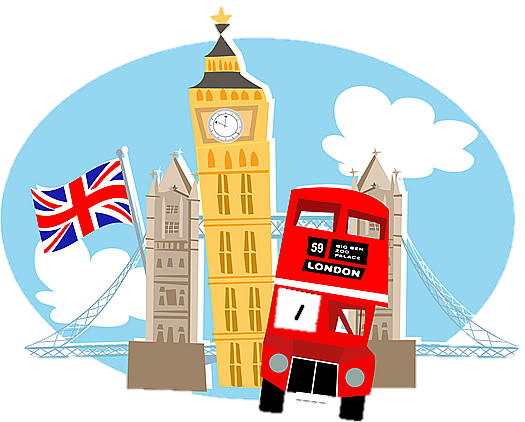 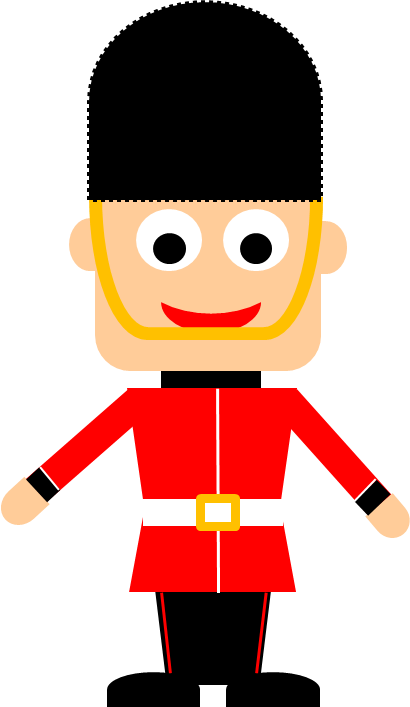 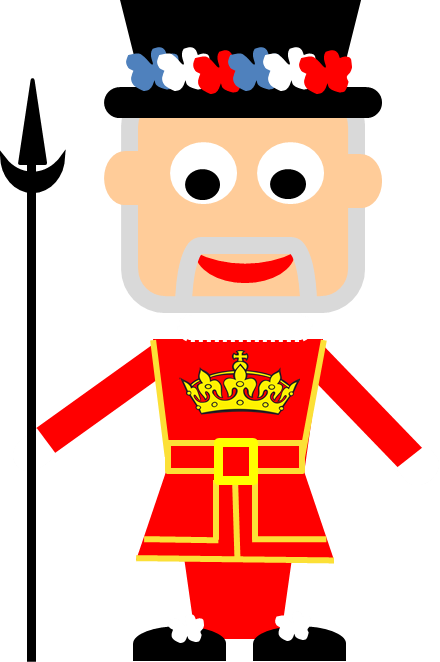 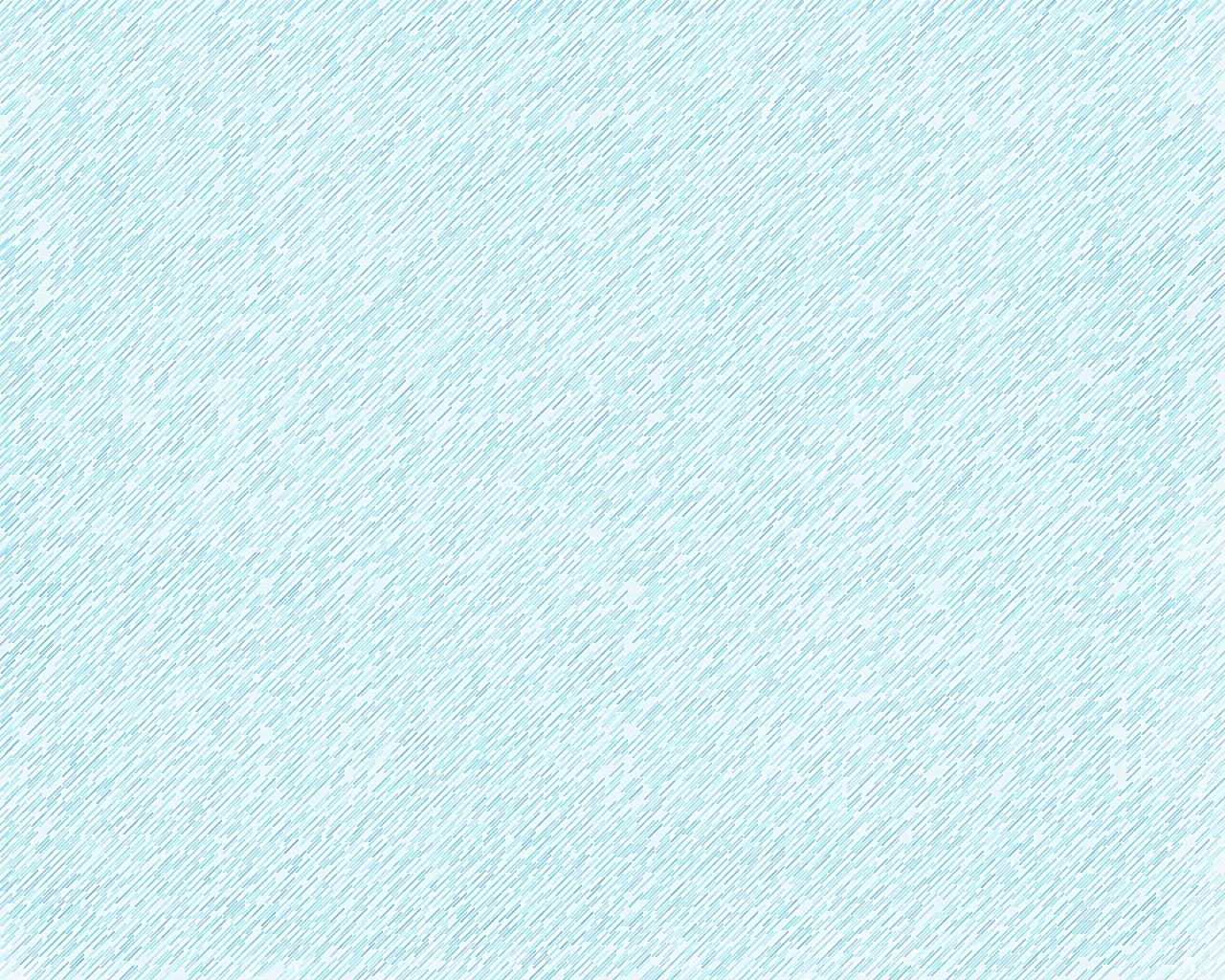 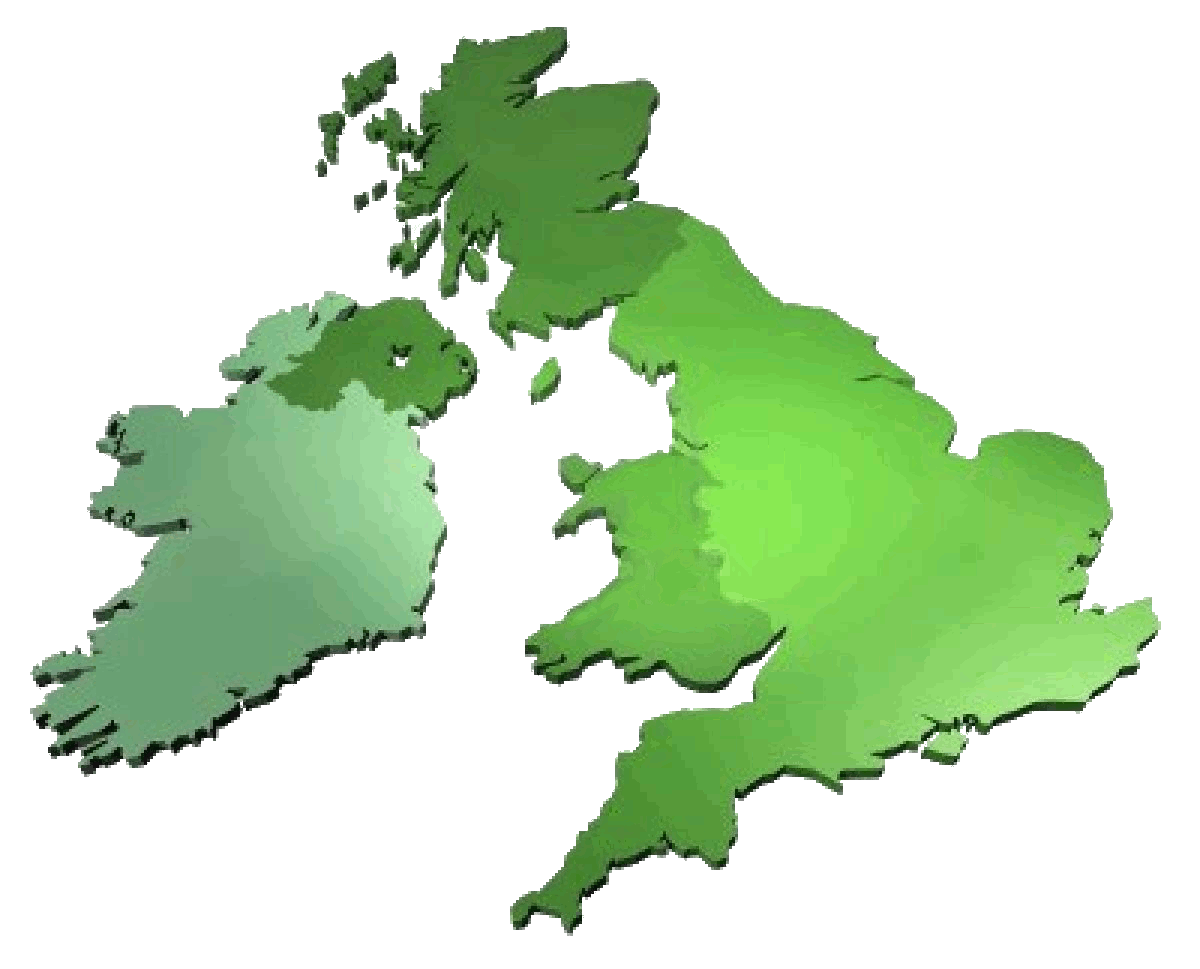 Is everything clear?
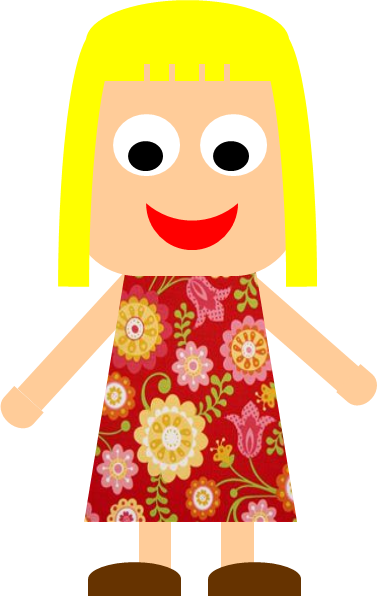 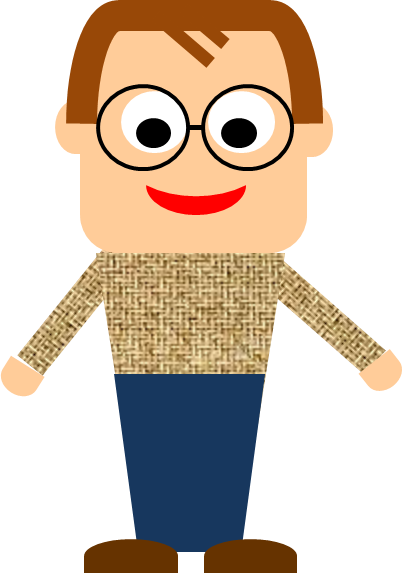 Let’s check it!
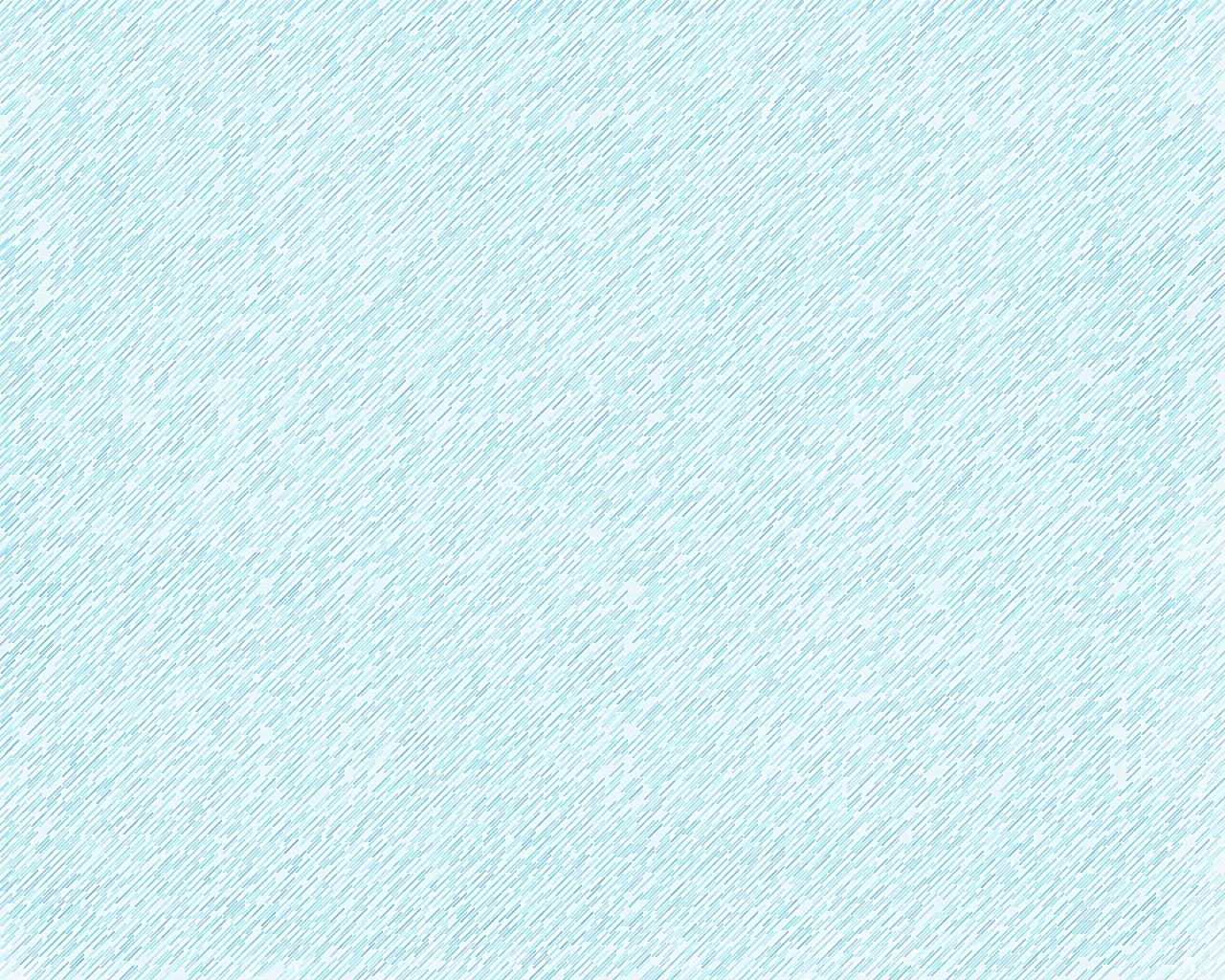 TRUE OR FALSE?
True False
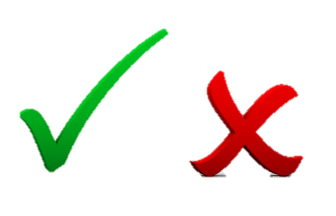 T
F
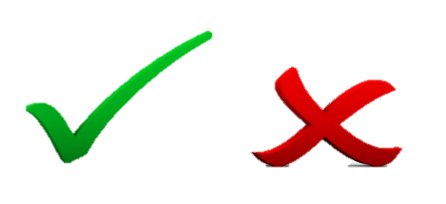 T
F
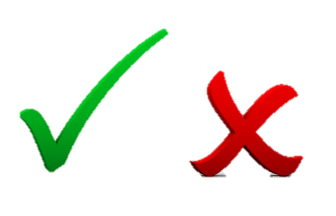 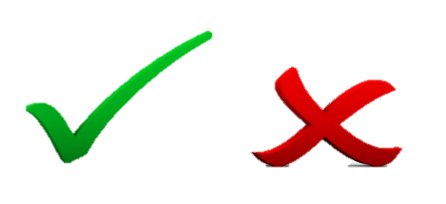 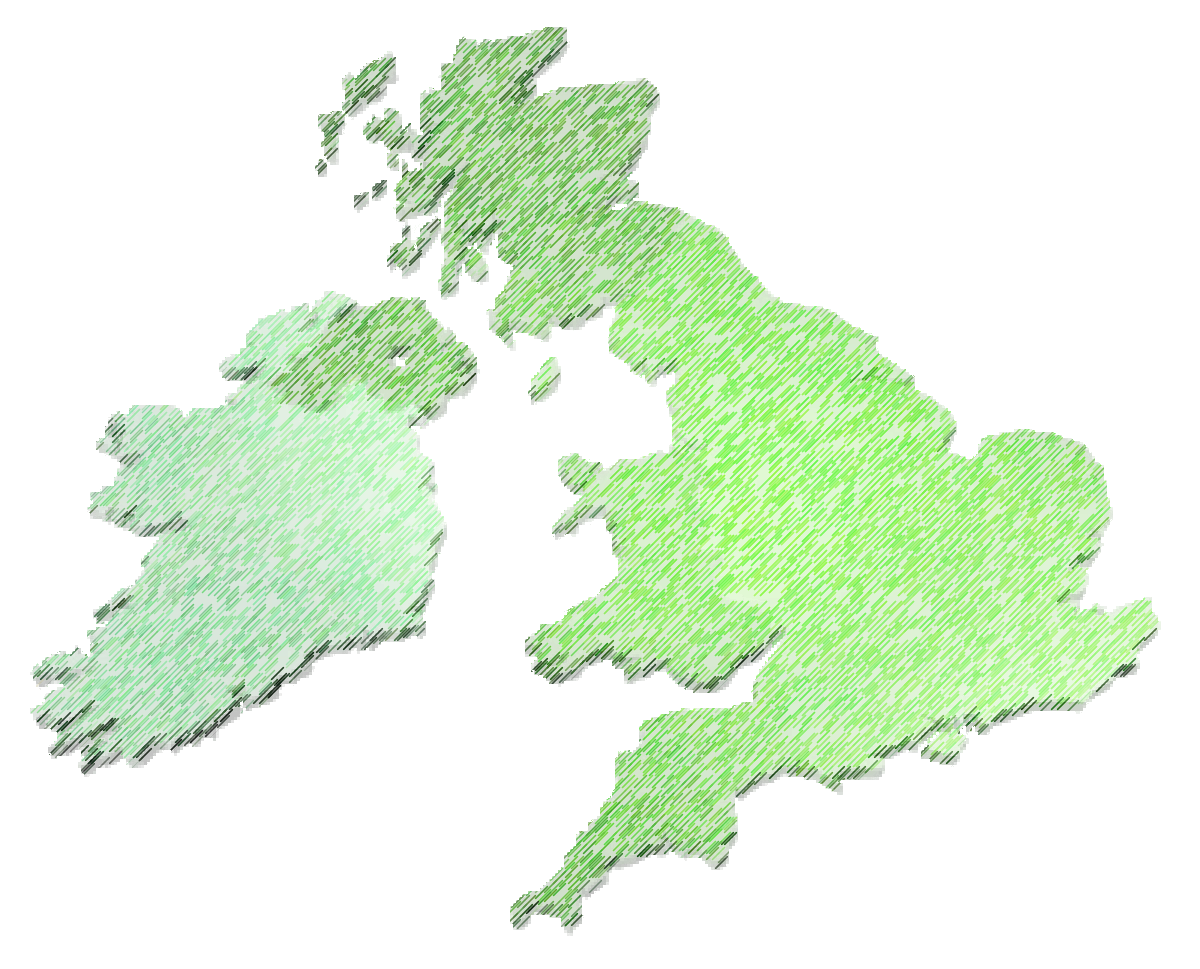 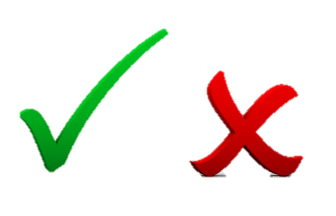 T
F
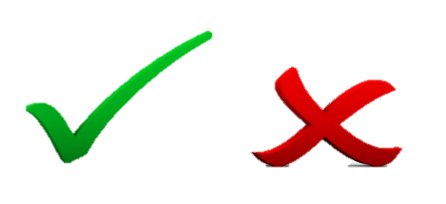 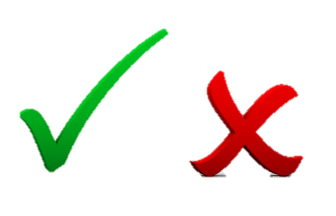 T
F
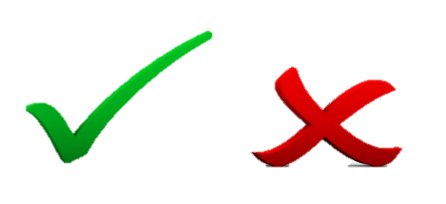 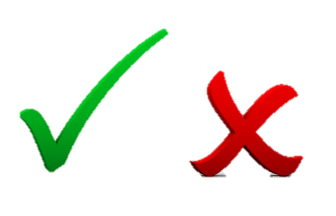 T
F
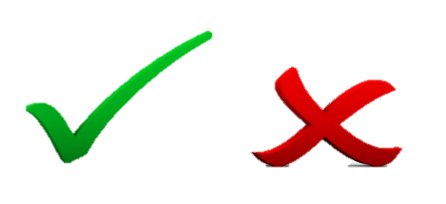 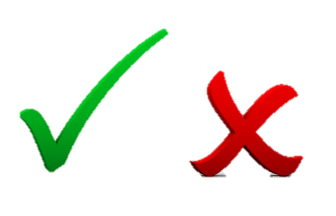 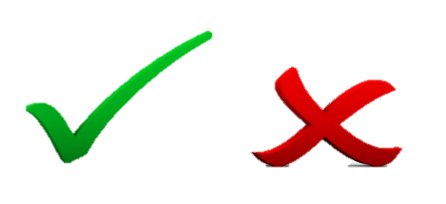 T
F
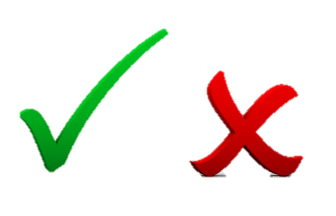 T
F
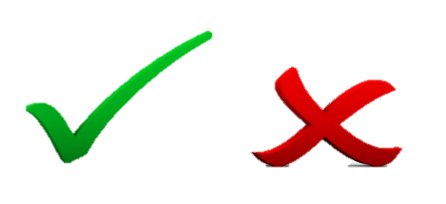 T
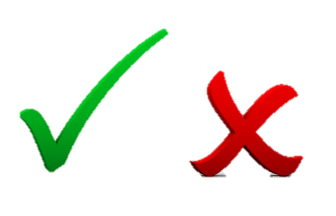 F
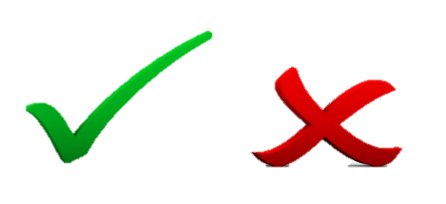 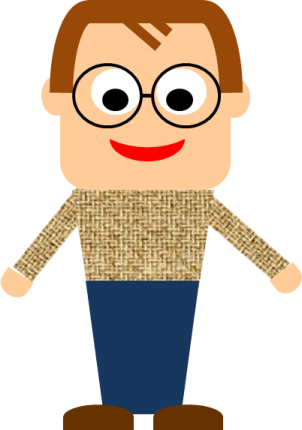 T
F
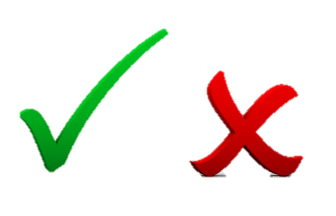 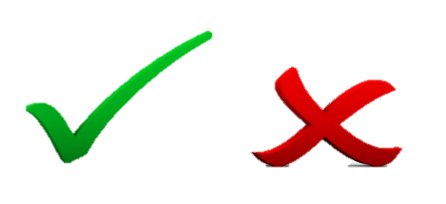 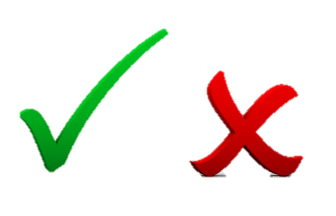 T
F
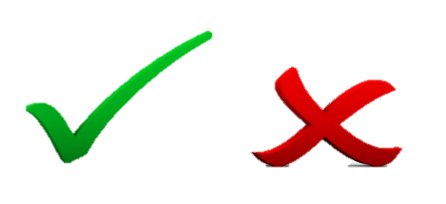 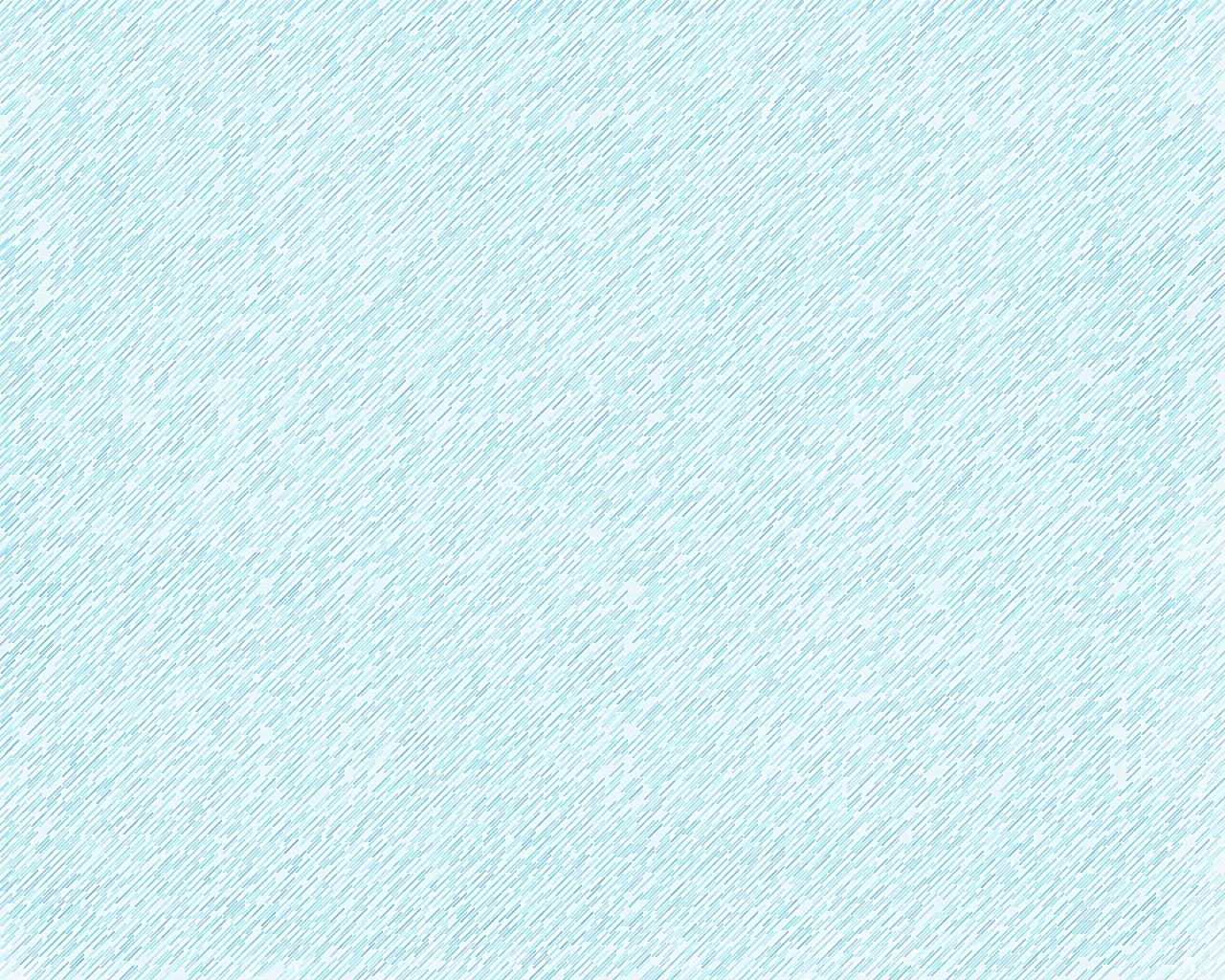 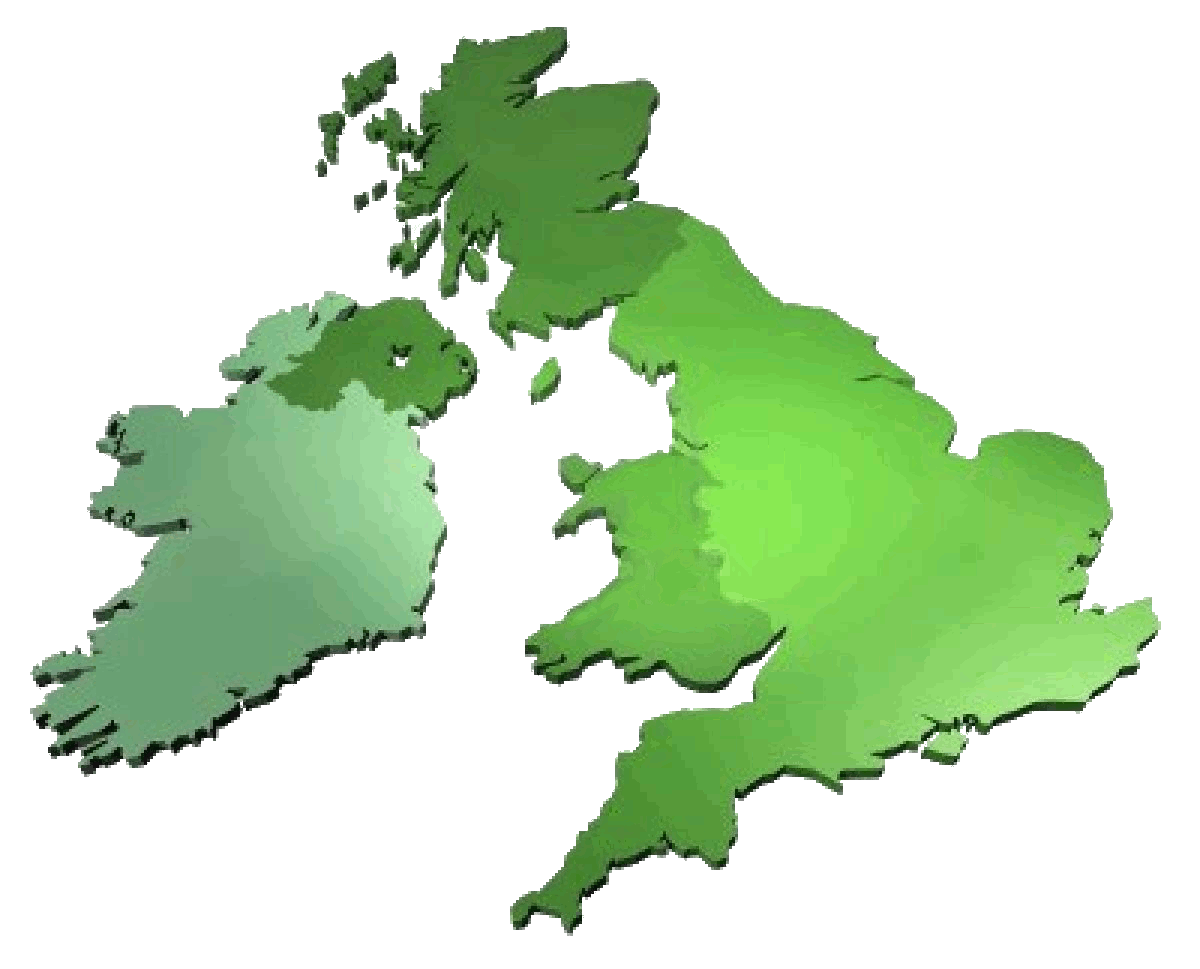 GOODBYE!!
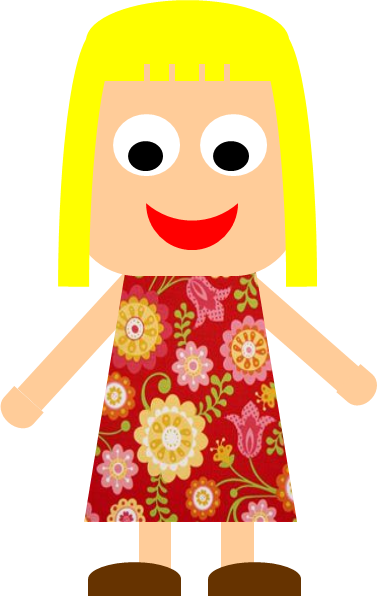 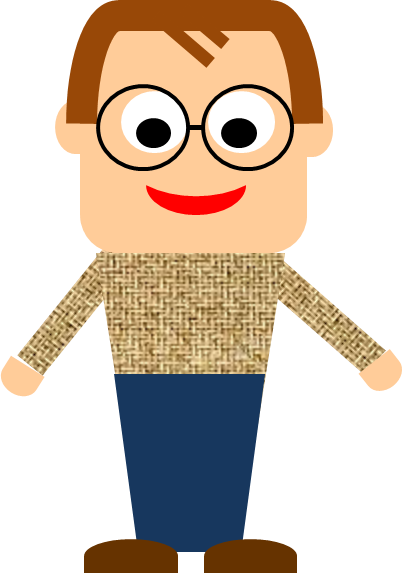